Trò chơi
THI ĐỌC SỐ
47 500
B
C
36 501
A
12 785
70 000
D
84 923
E
G
37 920
[Speaker Notes: - GV click chuột vào từng chữ cái – Hiện số - Gọi HS đọc.]
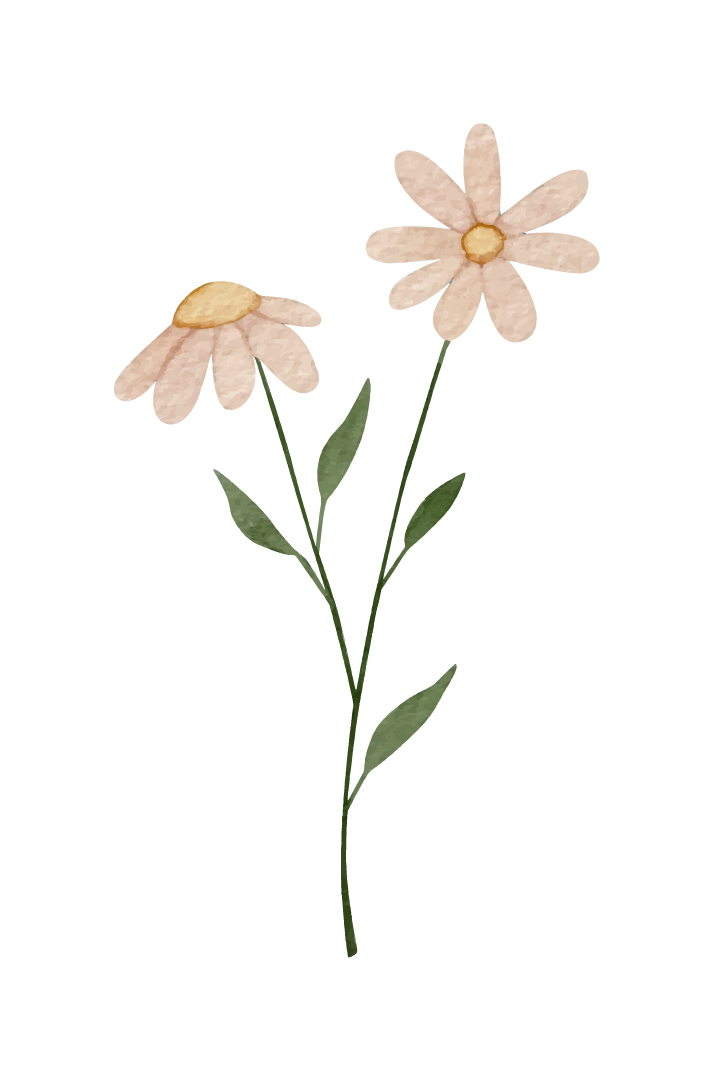 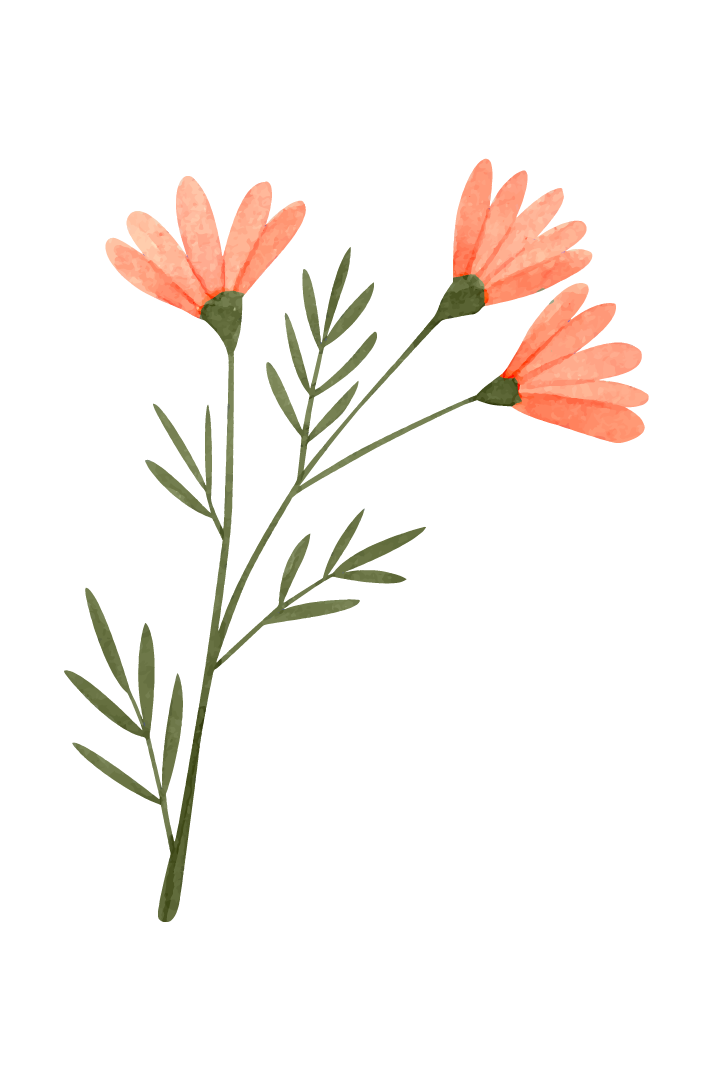 ToánLuyện tập
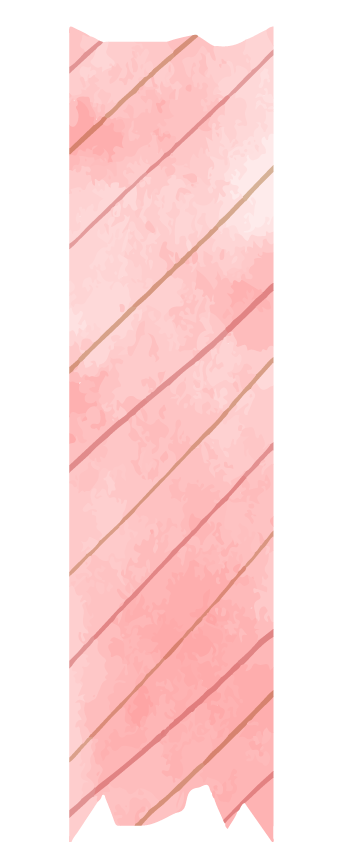 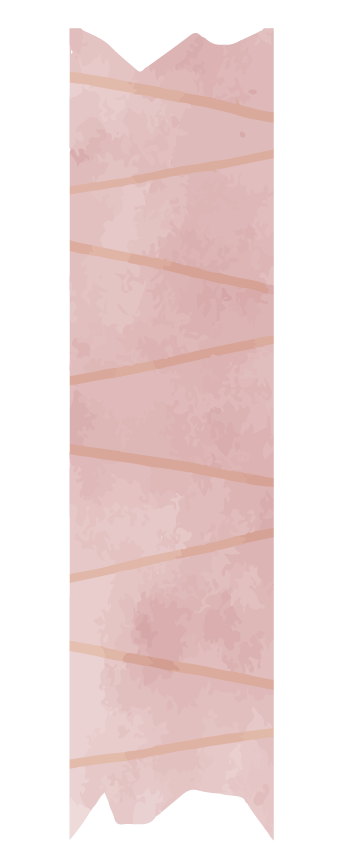 SGK/Tr145
Bài 1: Viết (theo mẫu):
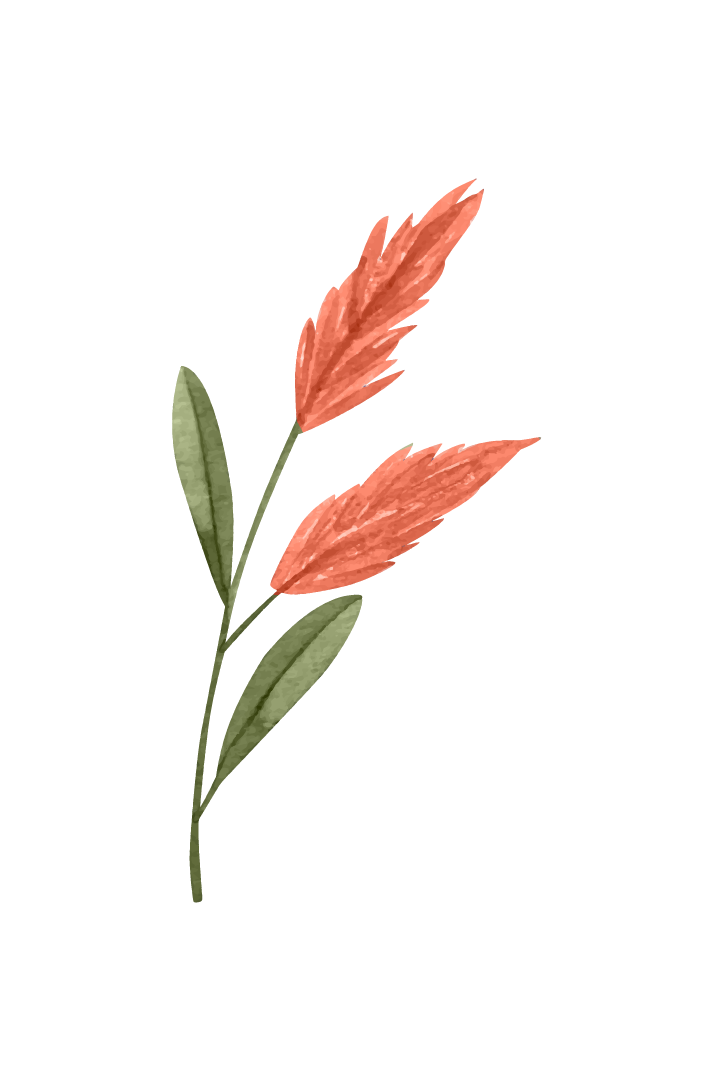 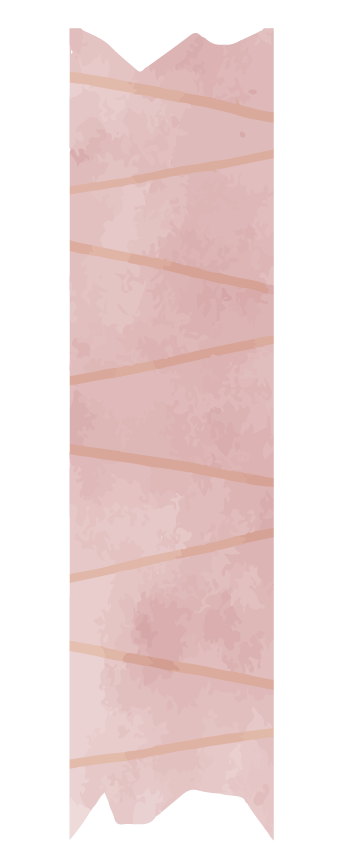 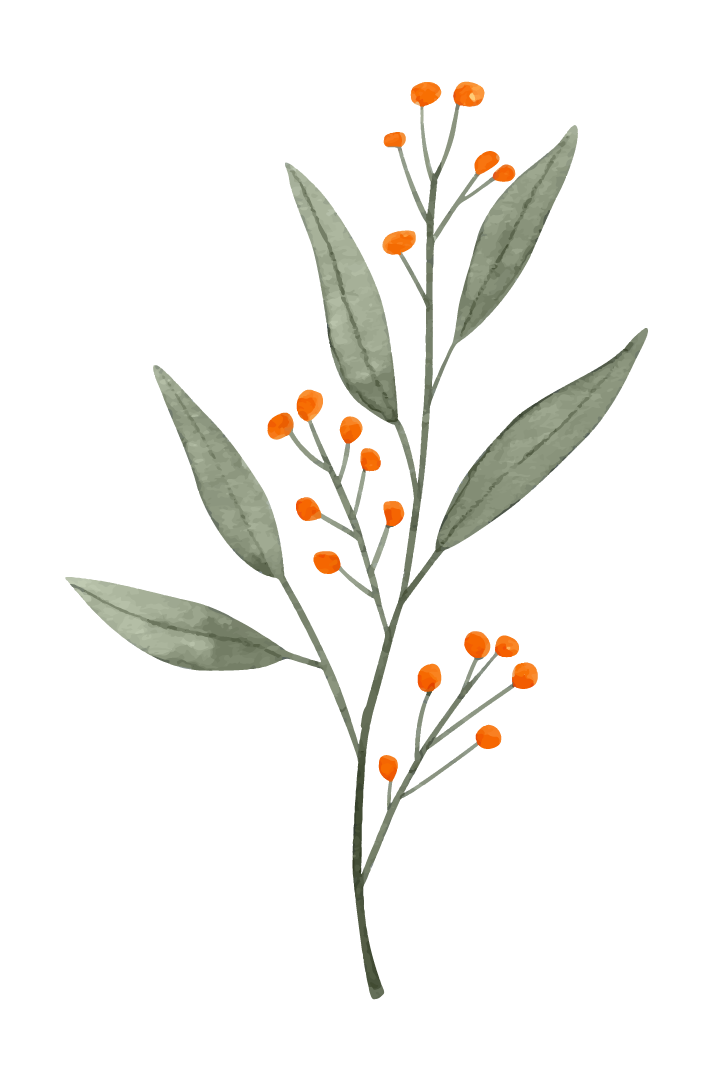 Mười sáu nghìn năm trăm
Sáu mươi hai nghìn không trăm linh bảy
Sáu mươi hai nghìn không trăm bảy mươi
Bảy mươi mốt nghìn không trăm mười
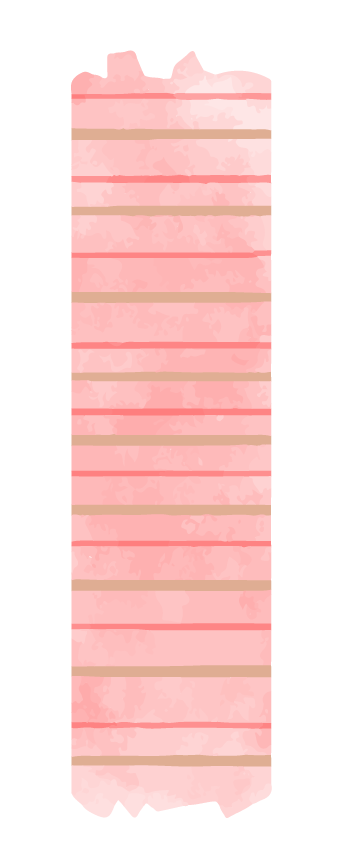 Bảy mươi mốt nghìn không trăm linh một
Bài 2: Viết (theo mẫu):
87 105
87 001
87 500
87 000
D
E
B
C
A
G
H
I
K
Bài 3: Mỗi số ứng với vạch thích hợp nào?
12 000
16 000
15 000
18 000
11 000
14 000
13 000
10 000
17 000
* Bài 4: Tính nhẩm:
3000
b)
4500
a)
3000
6000
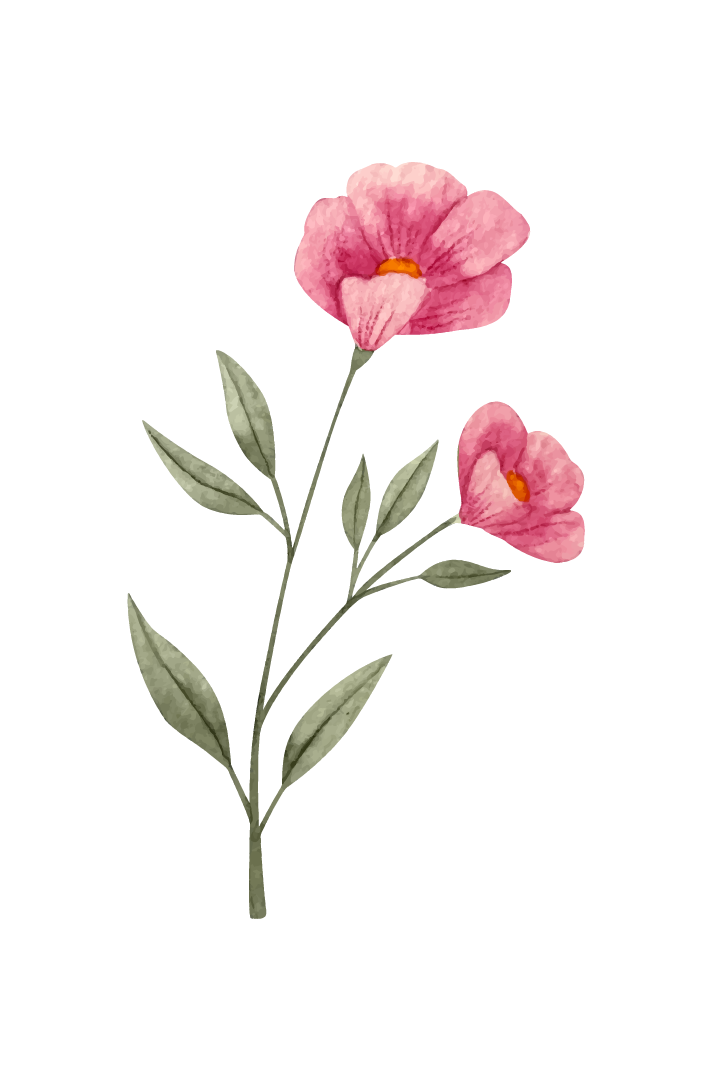 0
4300
8000
4000
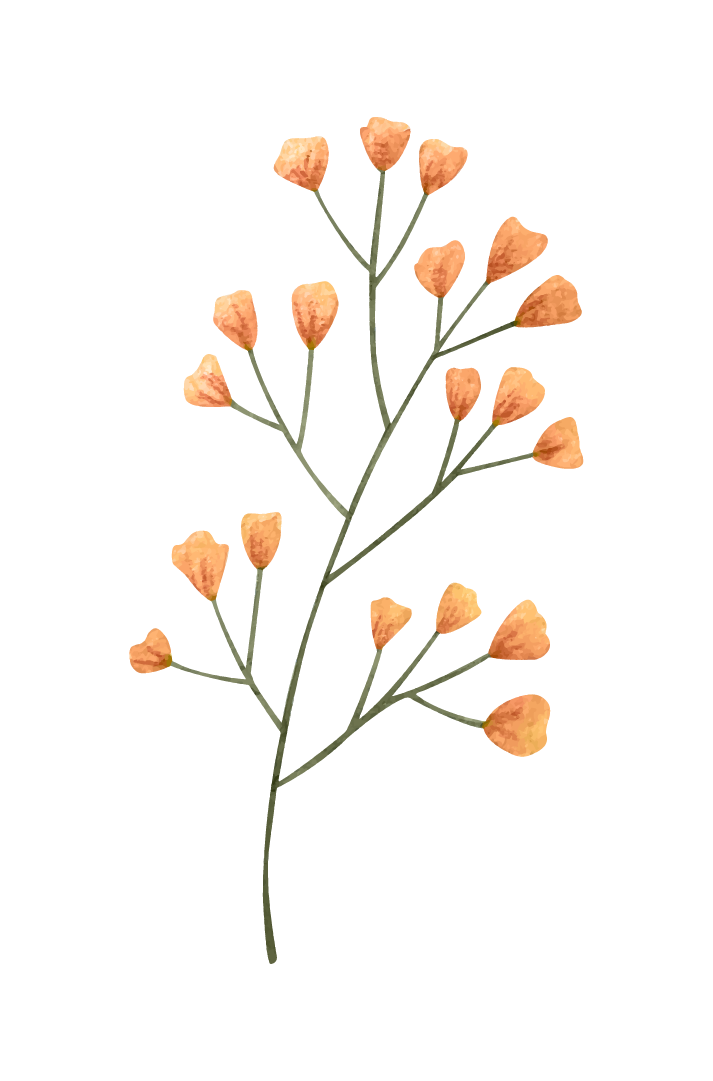 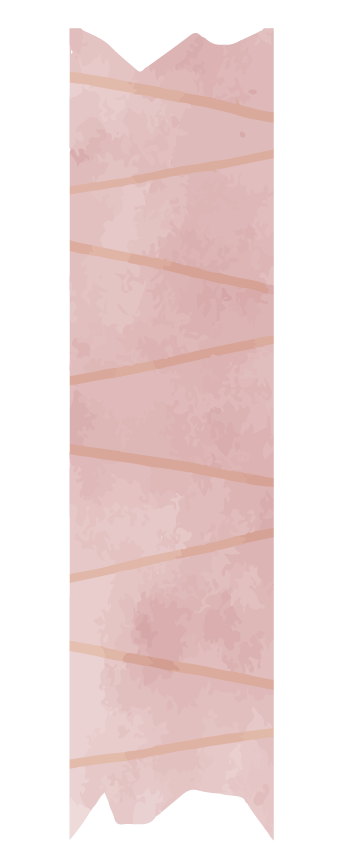 Thank !
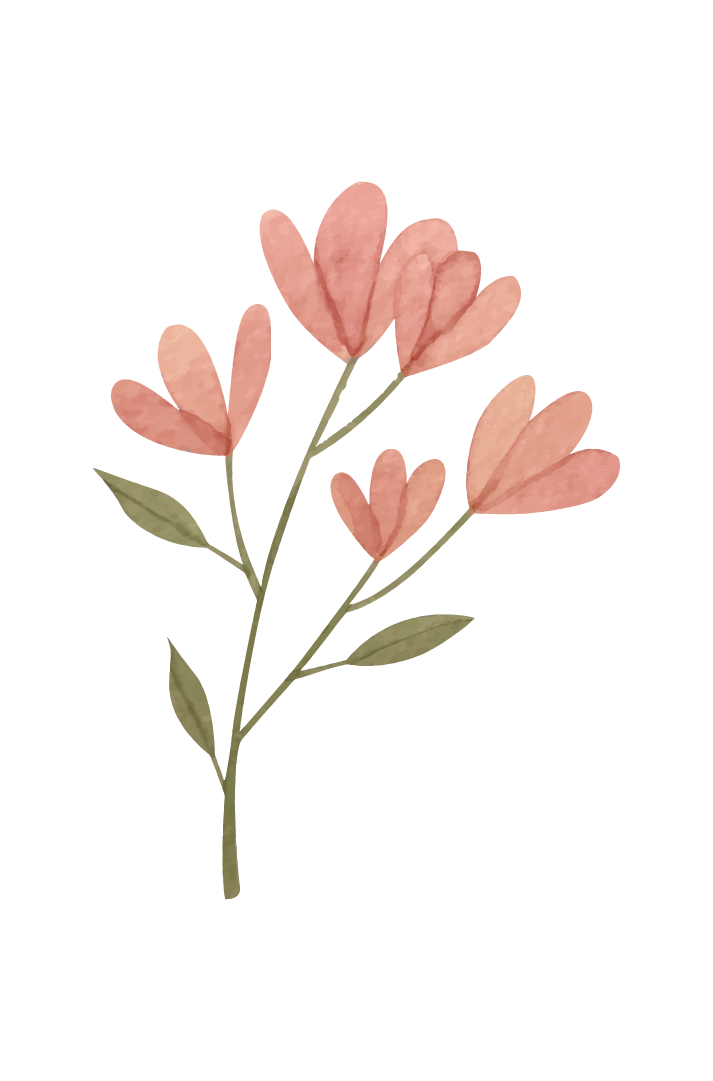 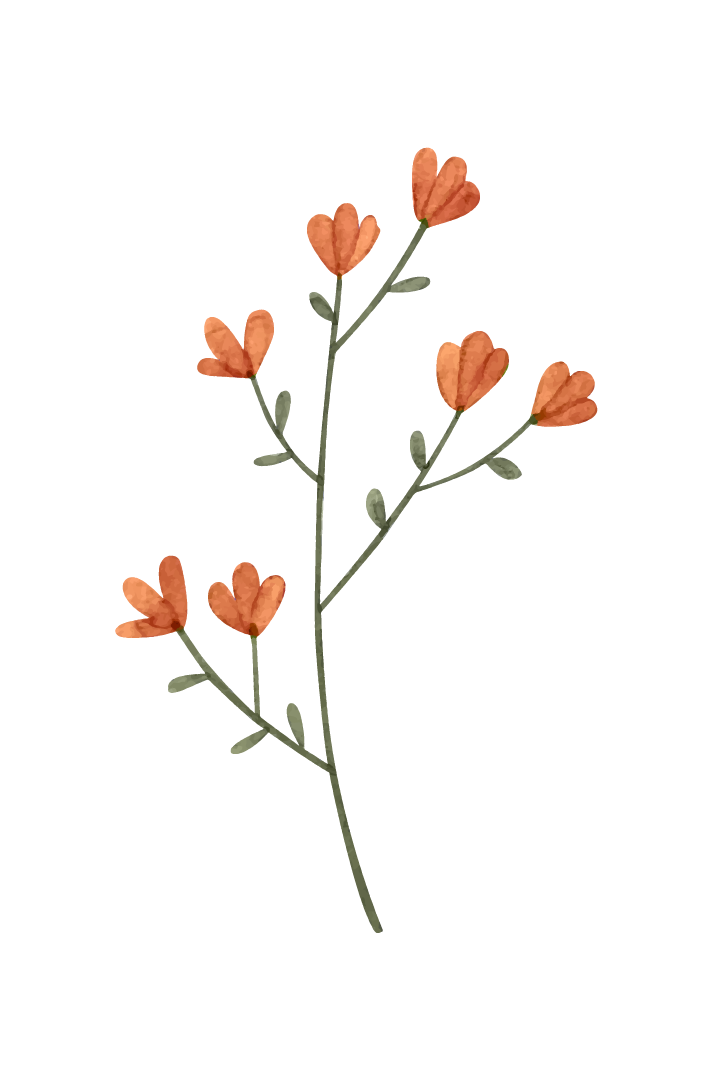 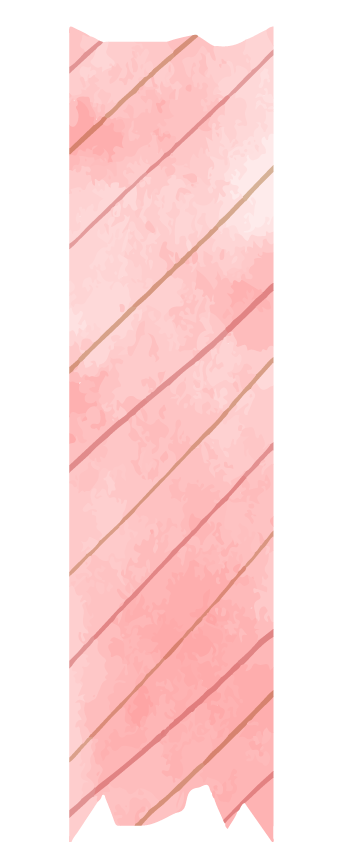